ATAI
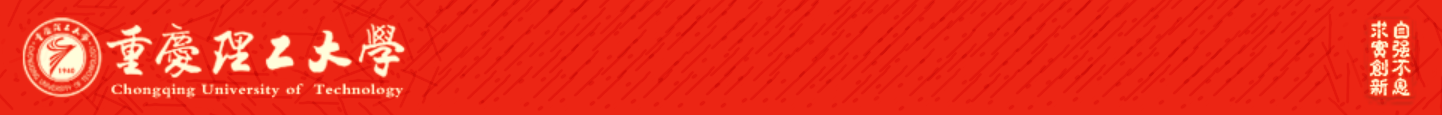 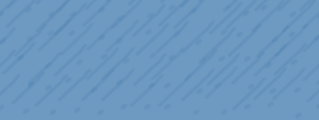 Chongqing University of Technology
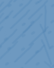 Advanced Technique of Artificial  Intelligence
Chongqing University of Technology
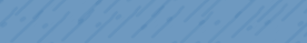 User Satisfaction Estimation with Sequential Dialogue Act Modeling in Goal-oriented Conversational Systems
Yang Deng, Wenxuan Zhang, Wai Lam, Hong Cheng, Helen Meng
The Chinese University of Hong Kong
Hong Kong SAR
{ydeng,wxzhang,wlam,hcheng,hmmeng}@se.cuhk.edu.hk
—— WWW2022
2022.2.22 •  ChongQing
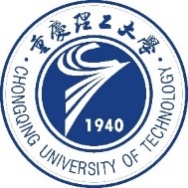 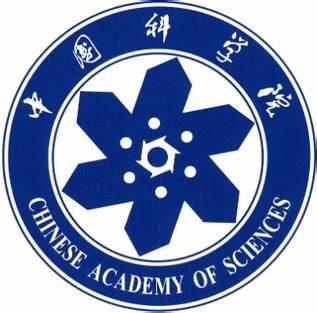 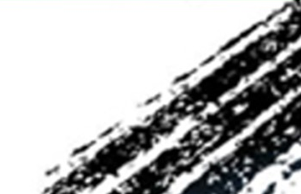 Reported by Sijin Liu
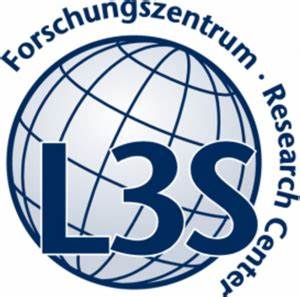 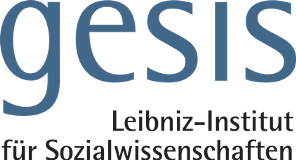 1
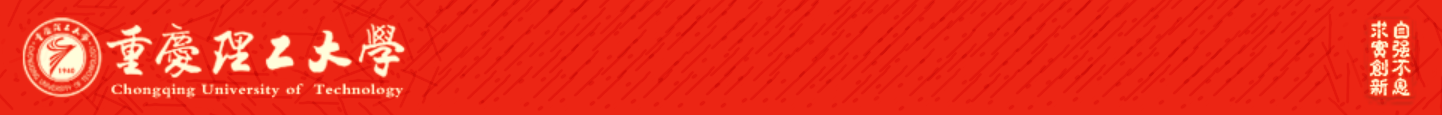 ATAI
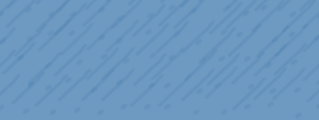 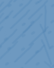 Chongqing University of Technology
Advanced Technique of Artificial  Intelligence
Chongqing University of Technology
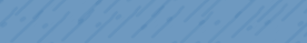 1.Introduction
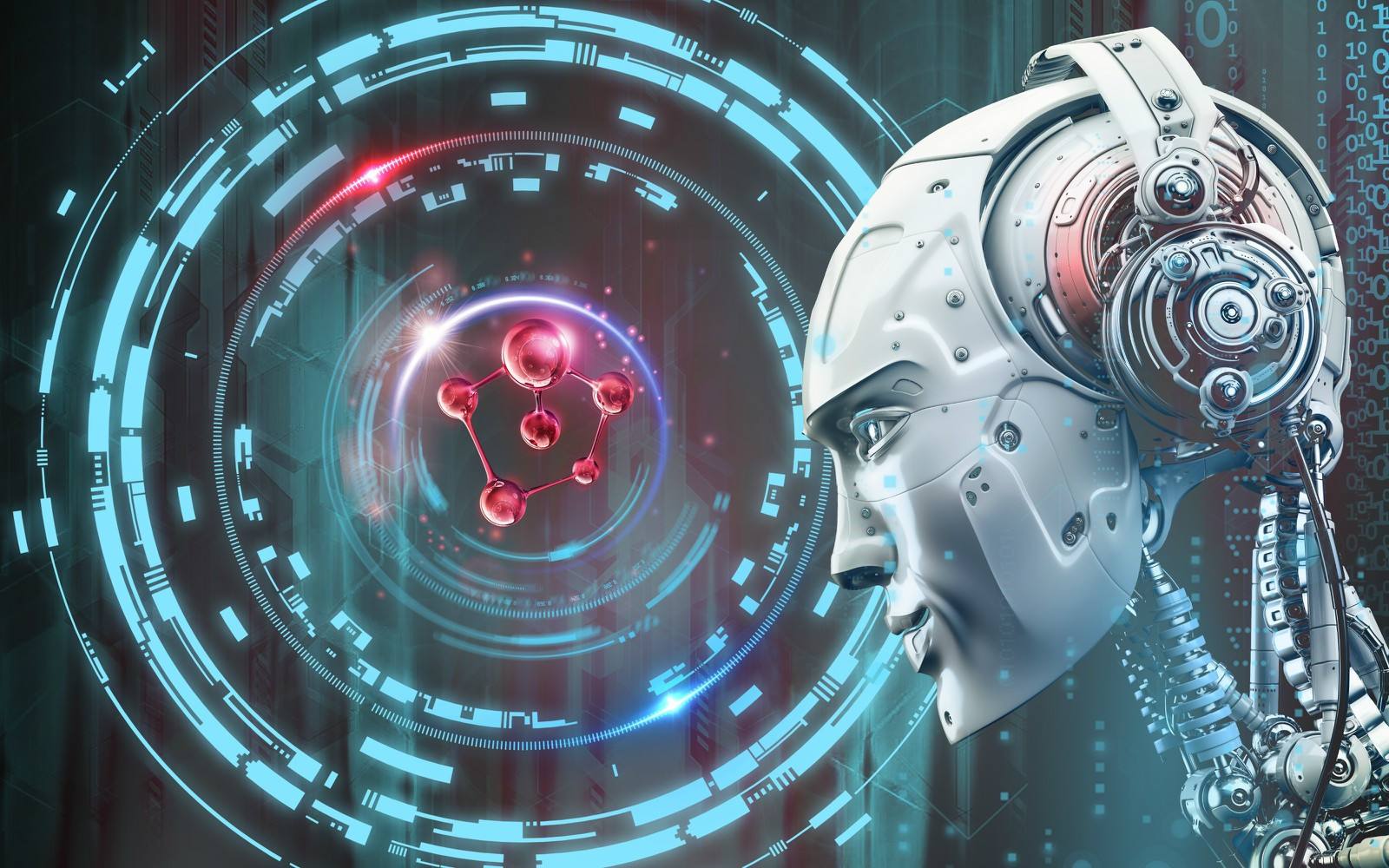 2.Method
3.Experiments
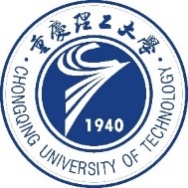 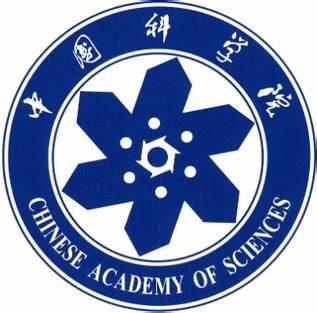 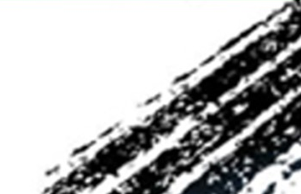 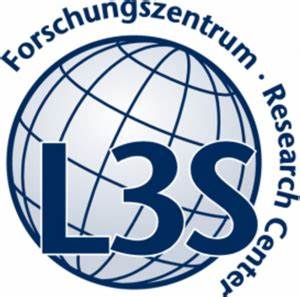 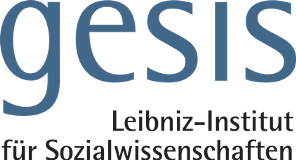 2
Introduction
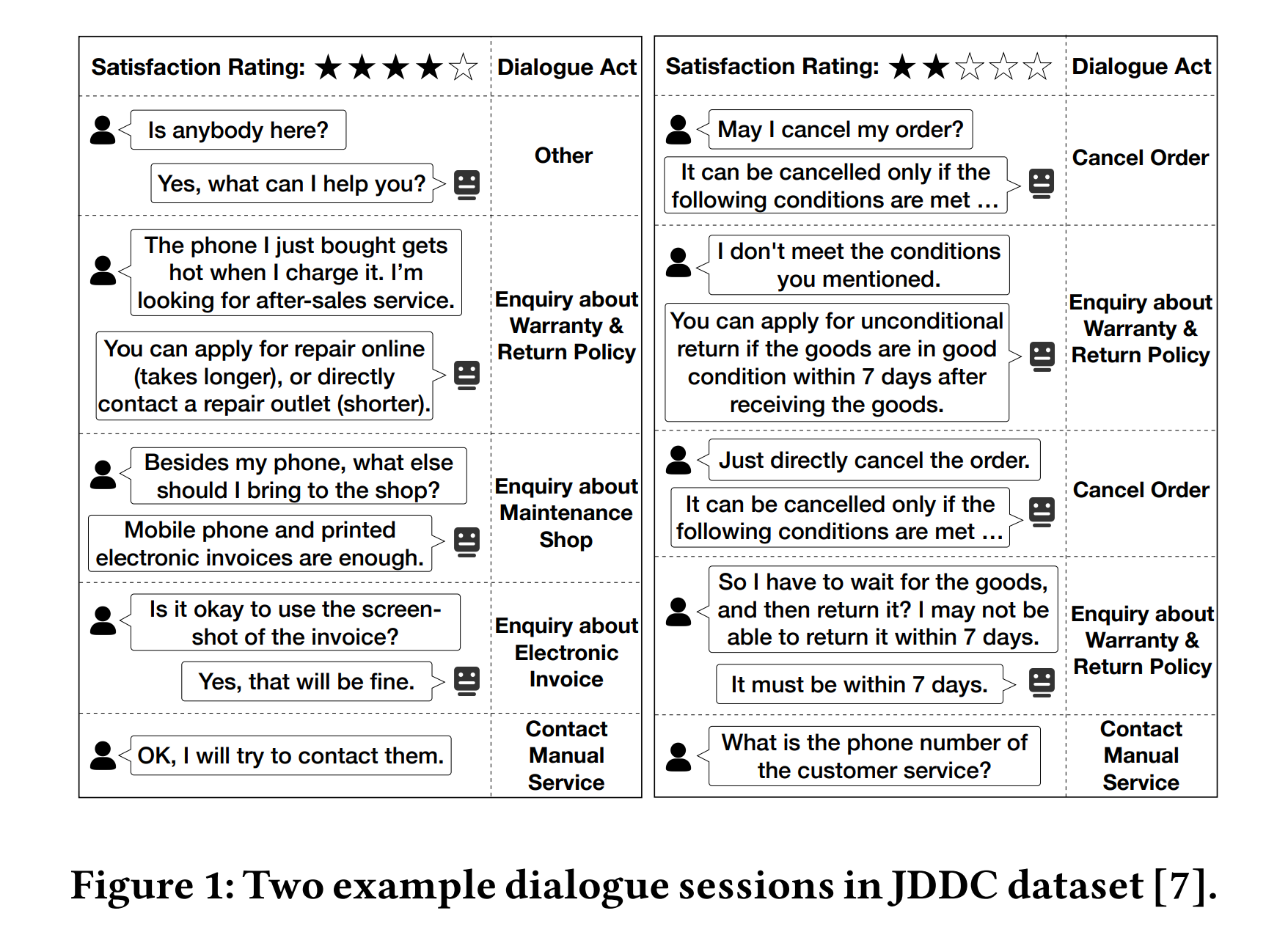 Some researchers found that dialogu acts, which represent the user intents or actions at each conversation turn, can well reflect the fulfillment of the user’s goal.
Pipeline-based approaches

A great expense for acquiring annotated dialogue act labels

Existing studies initially investigate the relationship between user satisfaction and each individual dialogue act, while the sequential information behind the dialogue acts is neglected.
[Speaker Notes: 在对话系统中，对话行为识别和情感分类是两个相关任务，能够帮助进行识别说话者的意图。其中，对话行为能够展示说话者显式的意图，而情感能展现说话者隐式的意图 [1]。 
更具体的来说，对话行为识别和对话情感分类都可以看作是分类任务，目标是将对话中的每条语句标注上对应的DA标签和SC标签。 
直观上，有两个关键因素有助于对话行为识别和情感预测。一个是跨任务的相互交互信息mutual interaction information，另一个是对话中的上下文信息context information。
如图3所示，前人的联合建模工作中，Cerisara等人[1]专注于相互交互信息（图3左），Kim等人[2]专注于对话历史信息（图3右）。最近，Qin等人[3]提出DCR-Net模型，虽然取得了较好效果，但是该模型却是以一种pipeline的方式来获取两种信息：在Encoder端获取对话历史信息，在relation layer端获取交互信息。但是我们认为，该类流水线式的模型存在一个问题： 两种信息是单独建模的。
所以接下来的问题是： 我们是否可以在一个统一的框架中同时对相互交互信息和上下文信息建模，来将它们完全整合呢？]
Method
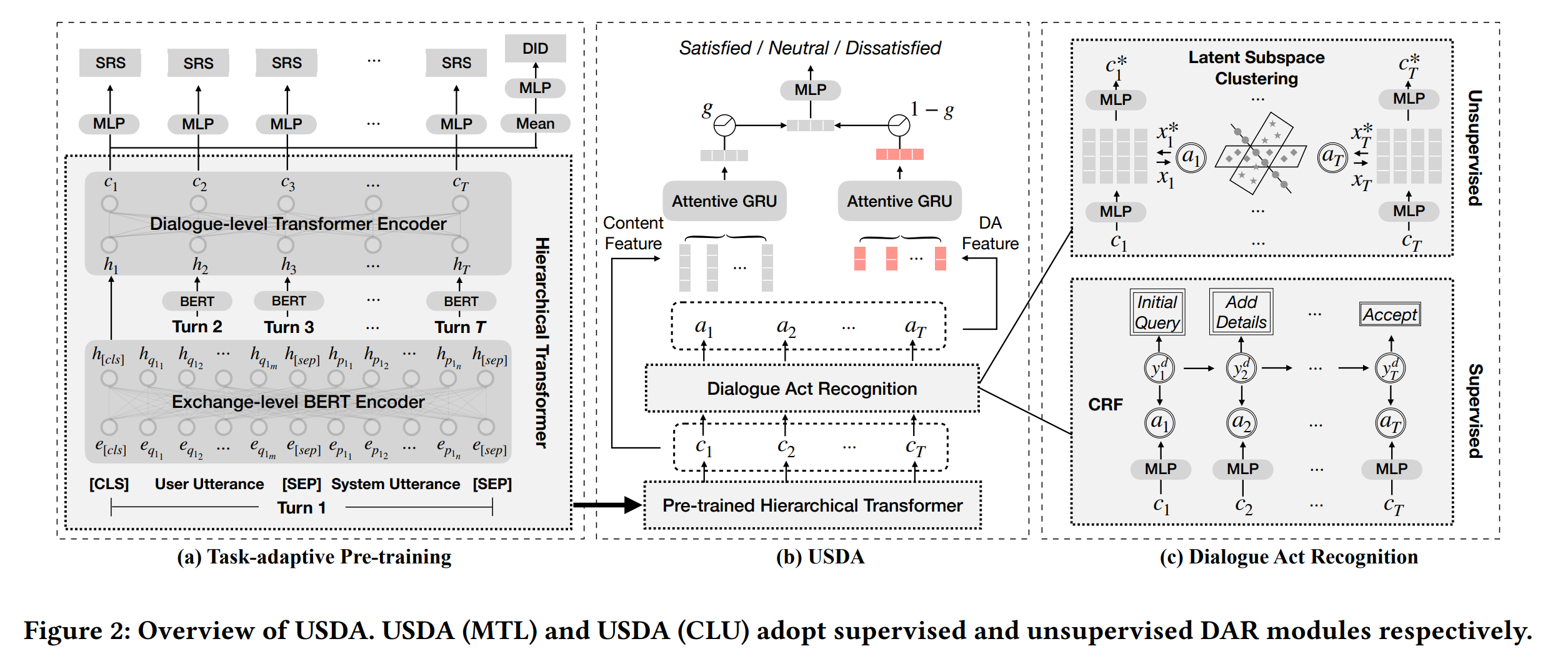 [Speaker Notes: 如图所示，这是模型的整体框架。由三部分组成，第一部分为分层对话者感知编码器；第二部分为核心模块——协同图交互层；第三部分为解码器部分。将在以下部分中作详细介绍。]
Method
Problem Definition
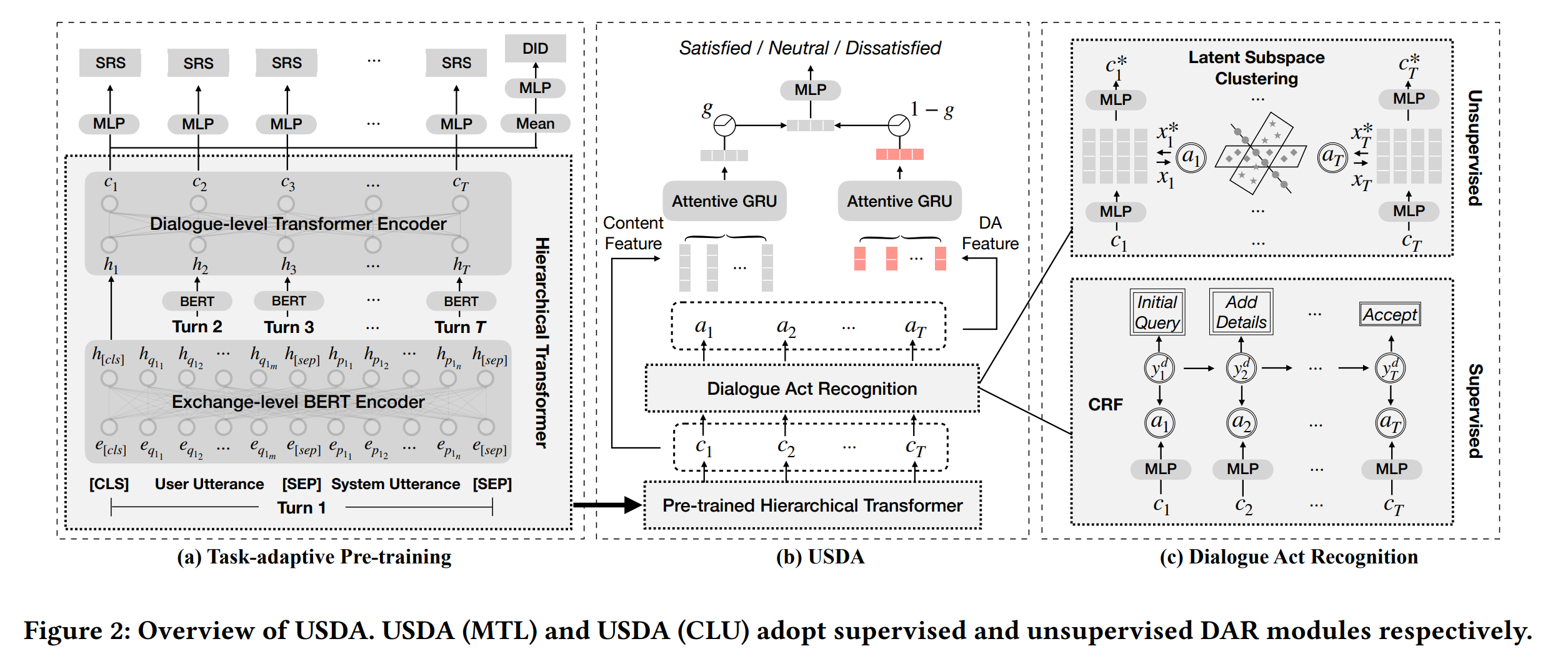 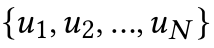 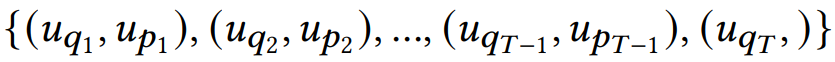 DA labels
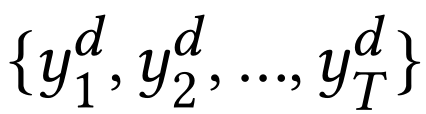 user satisfaction label
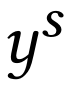 Hierarchical Transformer Encoder
Exchange-level BERT Encoder
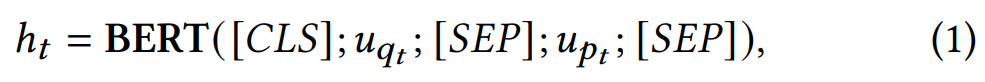 Dialogue-level Transformer Encoder
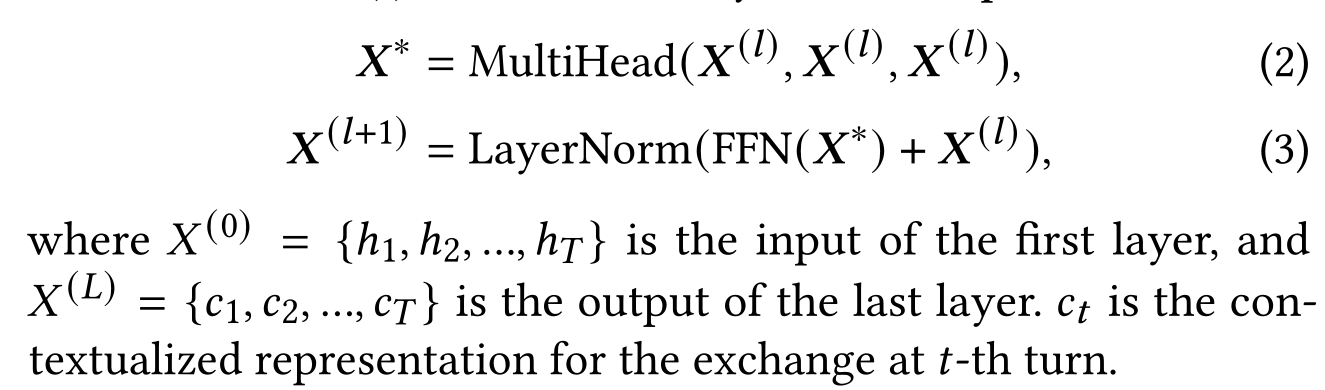 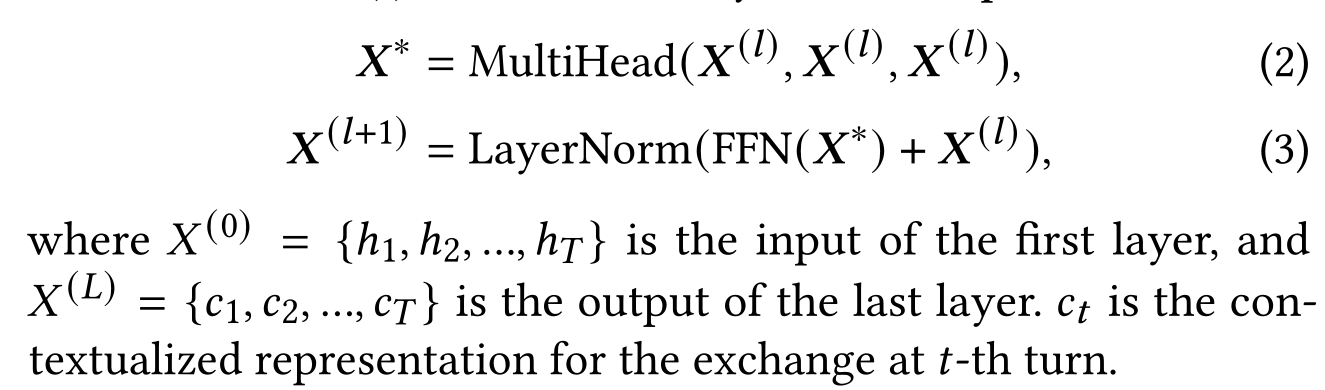 Task-adaptive Pre-training Strategies
System Response Selection (SRS)
Dialogue Incoherence Detection (DID)
[Speaker Notes: 如图所示，这是模型的整体框架。由三部分组成，第一部分为分层对话者感知编码器；第二部分为核心模块——协同图交互层；第三部分为解码器部分。将在以下部分中作详细介绍。]
Method
Dialogue Act Recognition
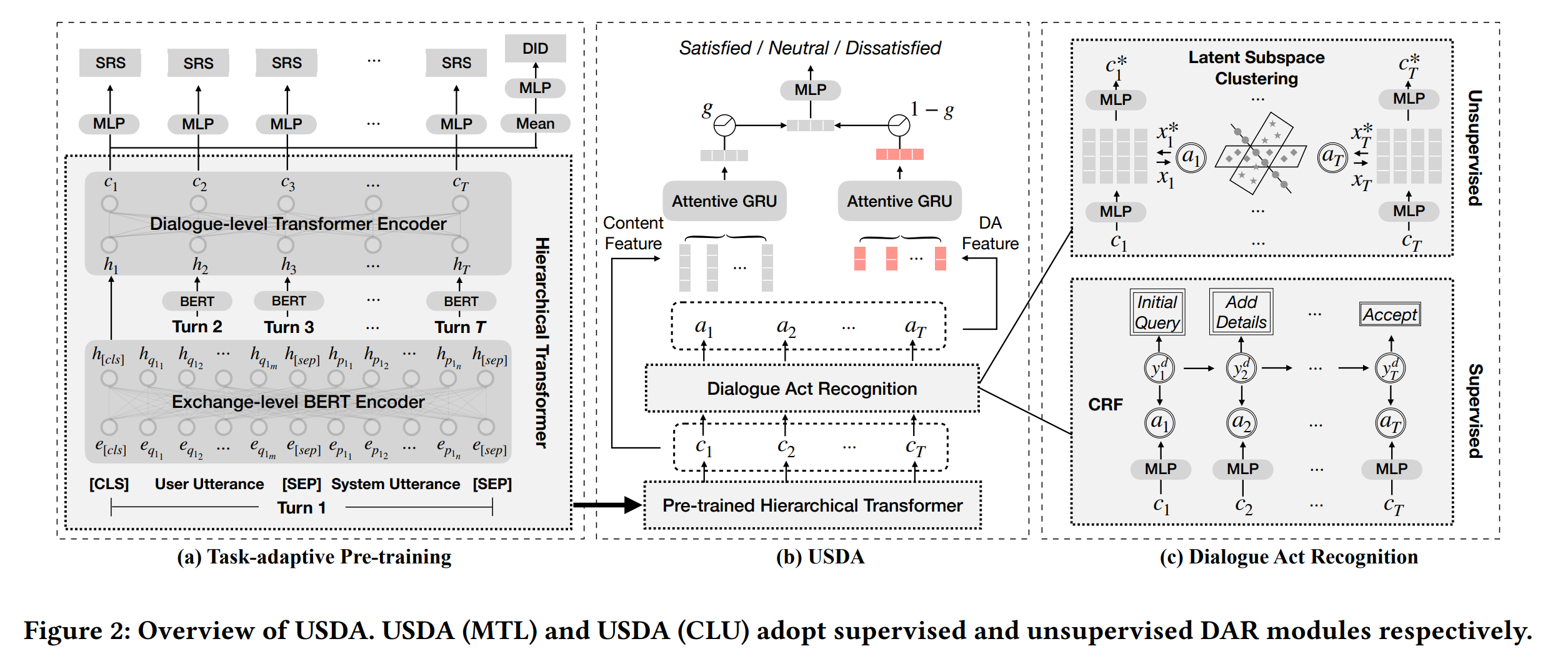 Supervised Learning
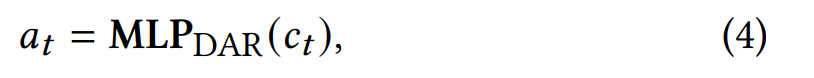 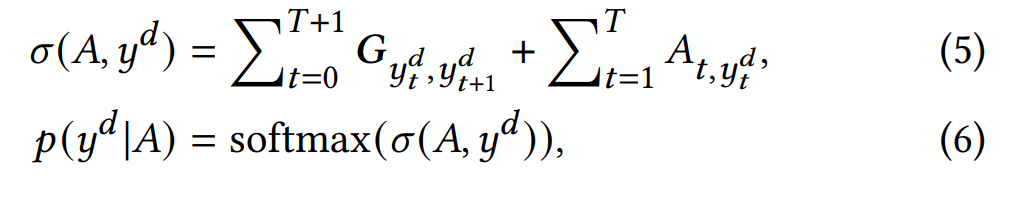 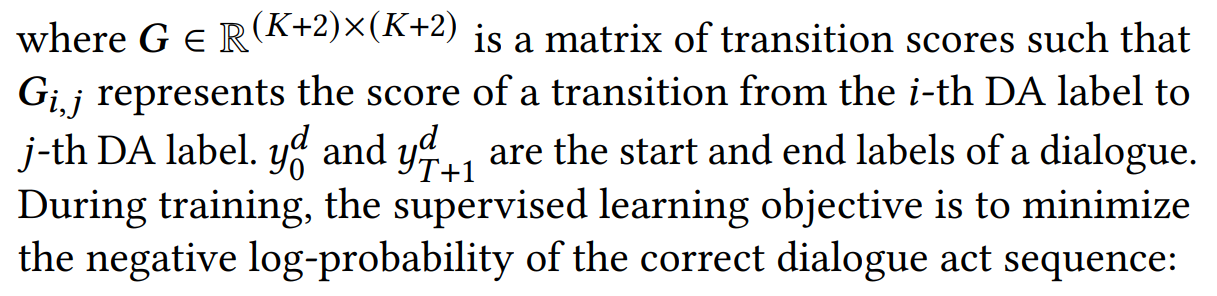 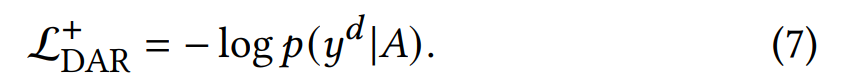 Unsupervised Learning
initialize the latent dialogue act memory vectors
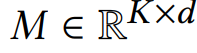 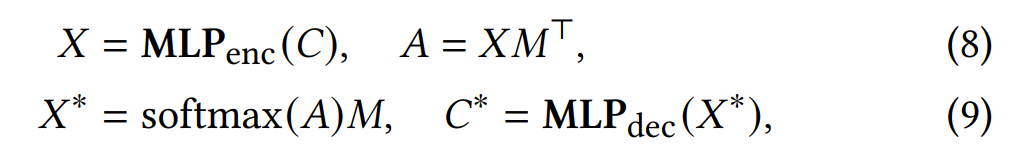 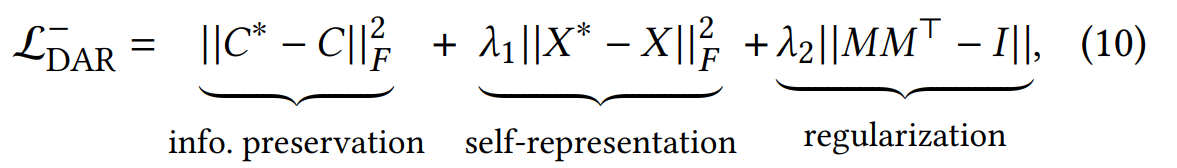 [Speaker Notes: 如图所示，这是模型的整体框架。由三部分组成，第一部分为分层对话者感知编码器；第二部分为核心模块——协同图交互层；第三部分为解码器部分。将在以下部分中作详细介绍。]
Method
User Satisfaction Estimation
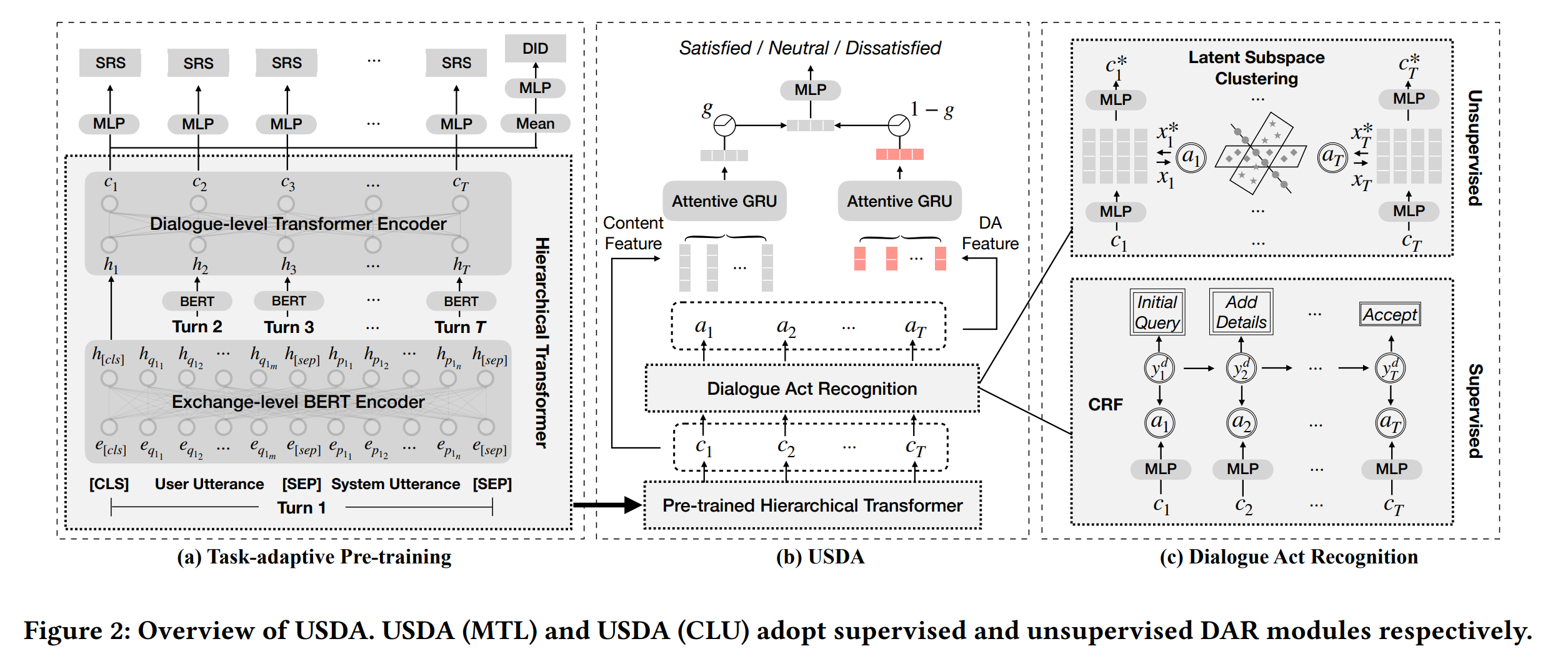 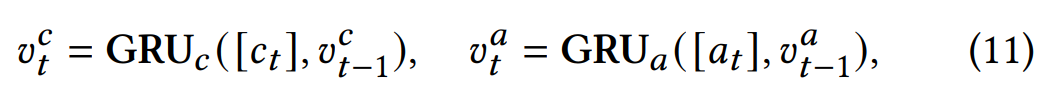 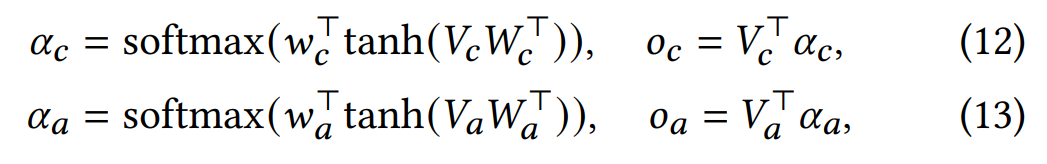 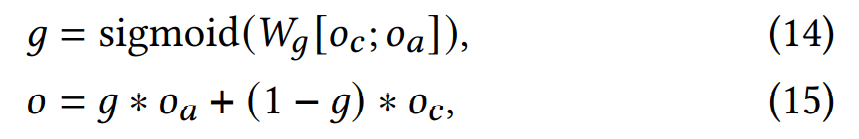 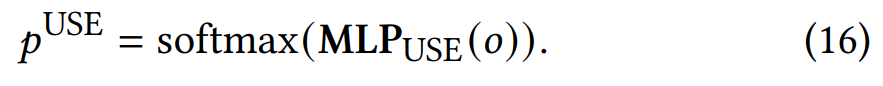 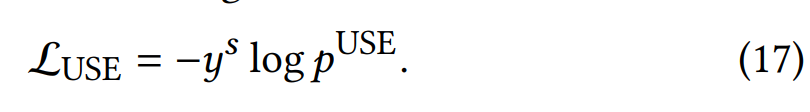 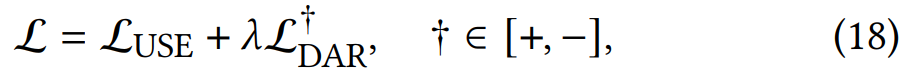 [Speaker Notes: 如图所示，这是模型的整体框架。由三部分组成，第一部分为分层对话者感知编码器；第二部分为核心模块——协同图交互层；第三部分为解码器部分。将在以下部分中作详细介绍。]
Experiments
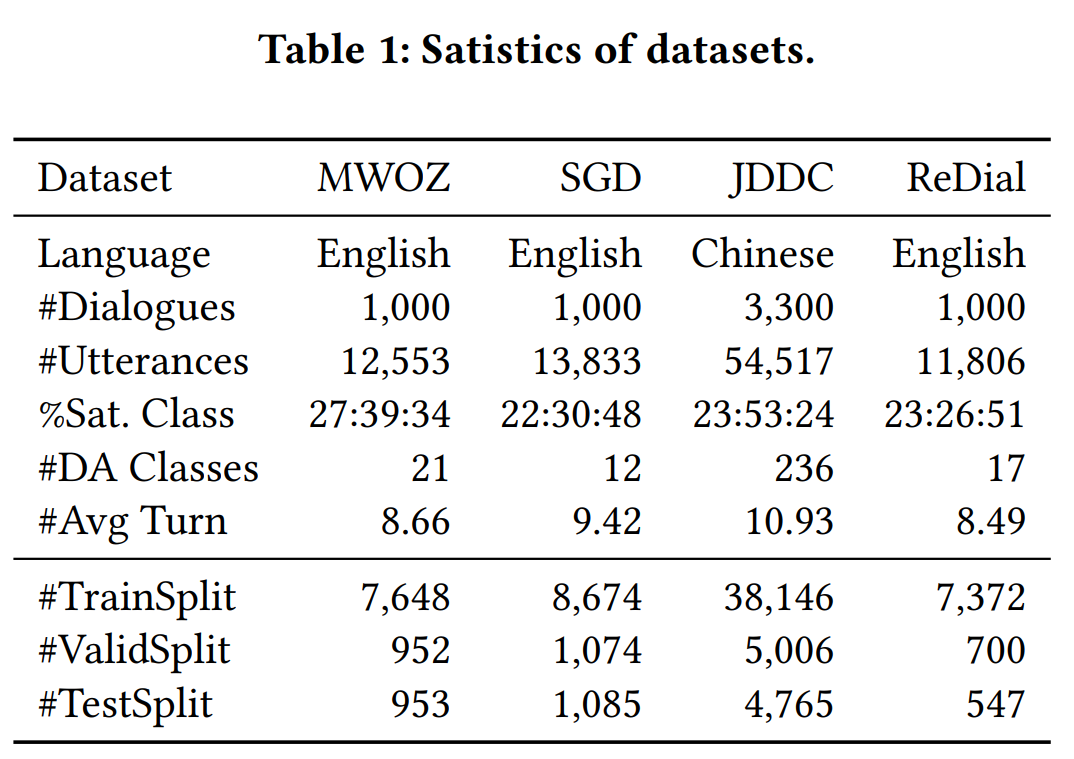 Experiments
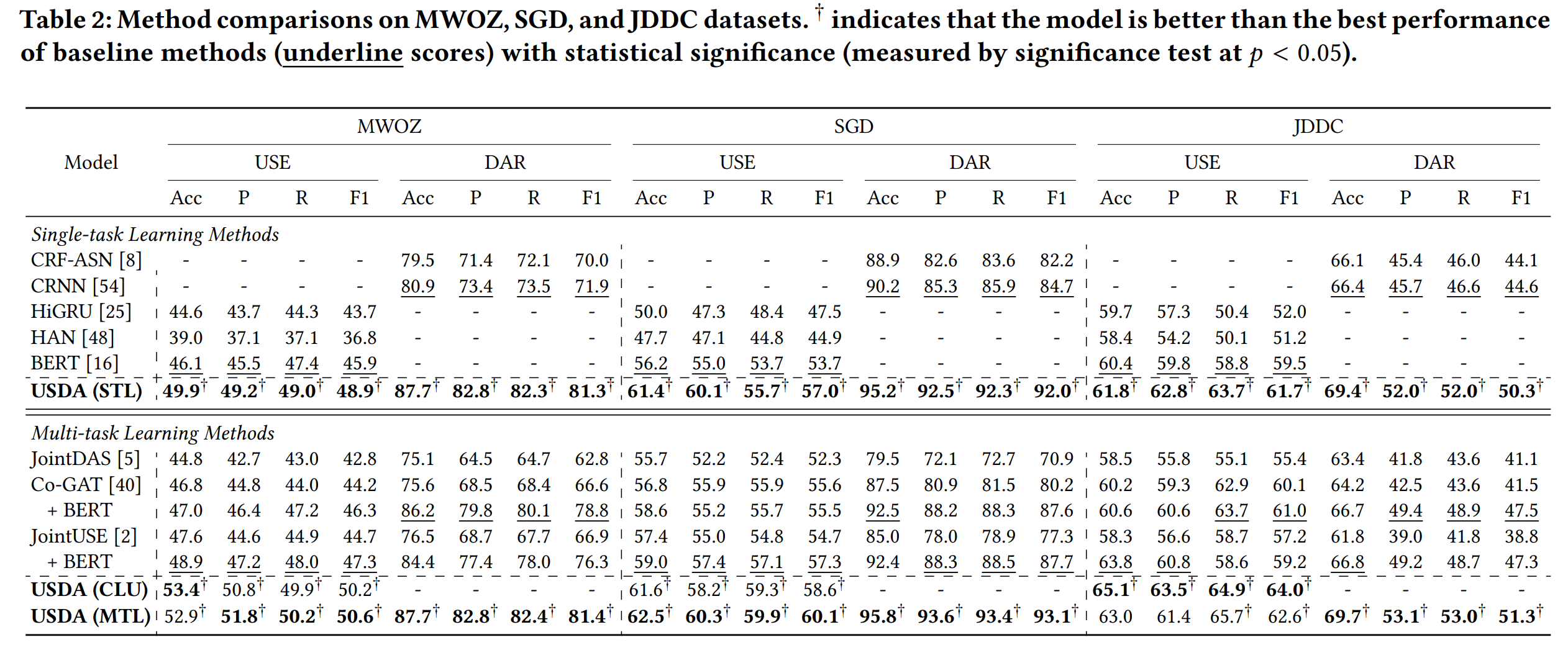 Experiments
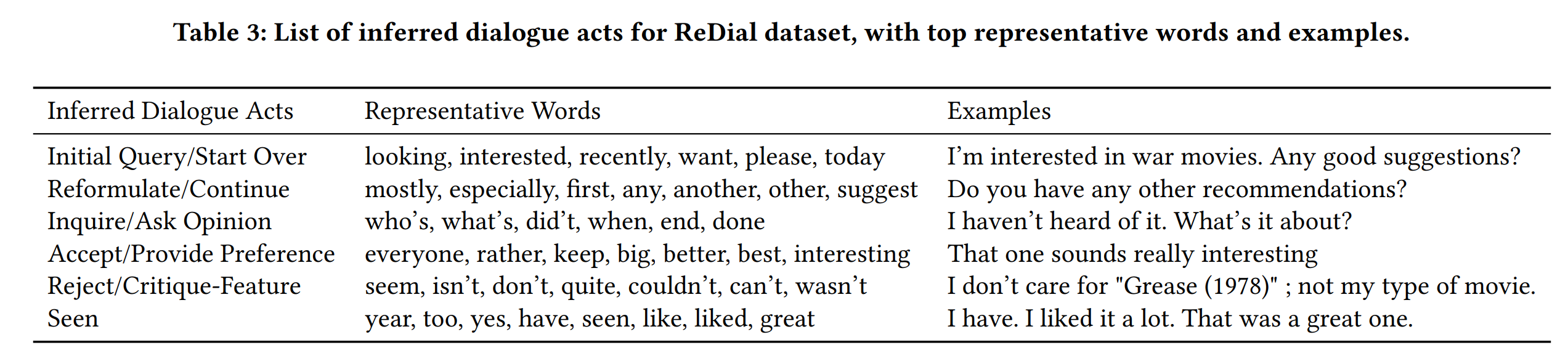 Experiments
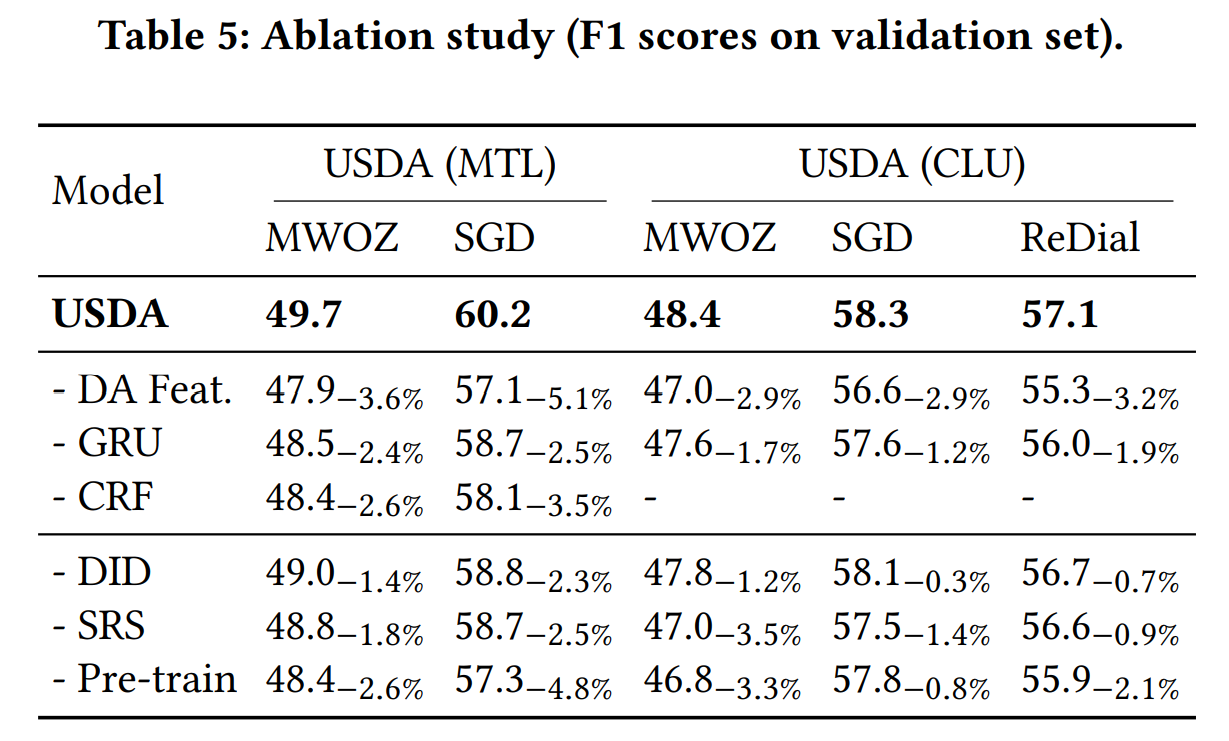 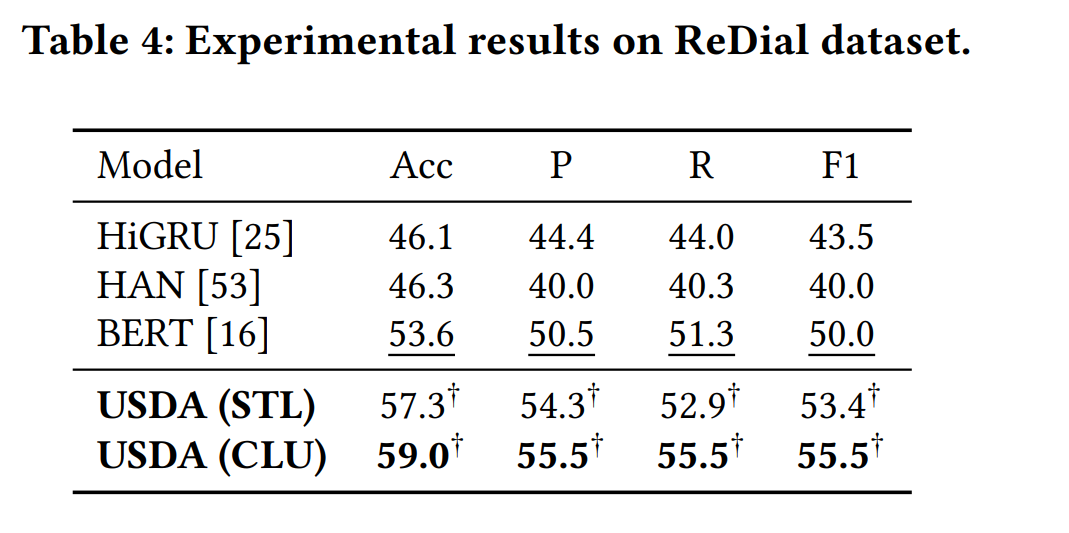 Experiments
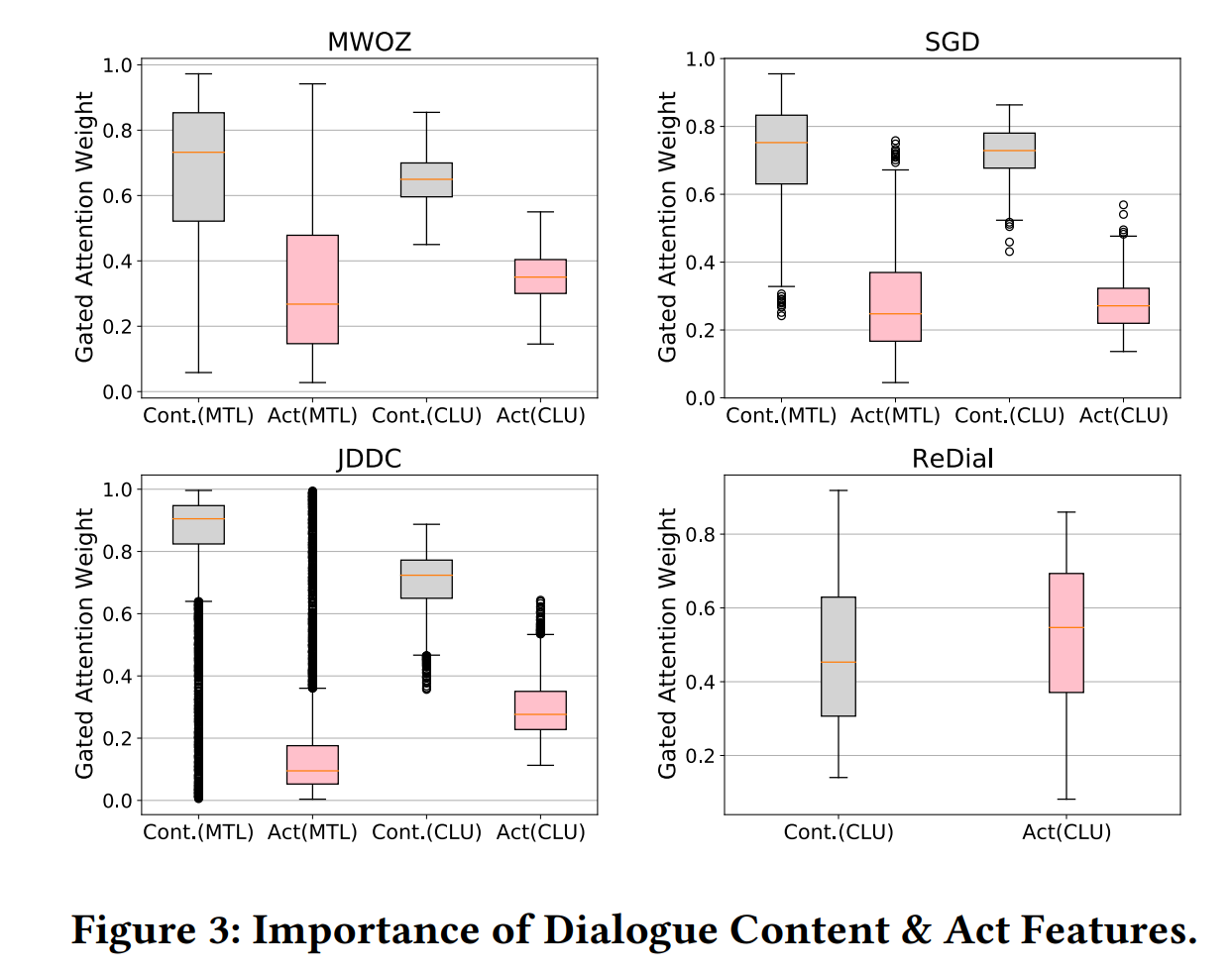 Experiments
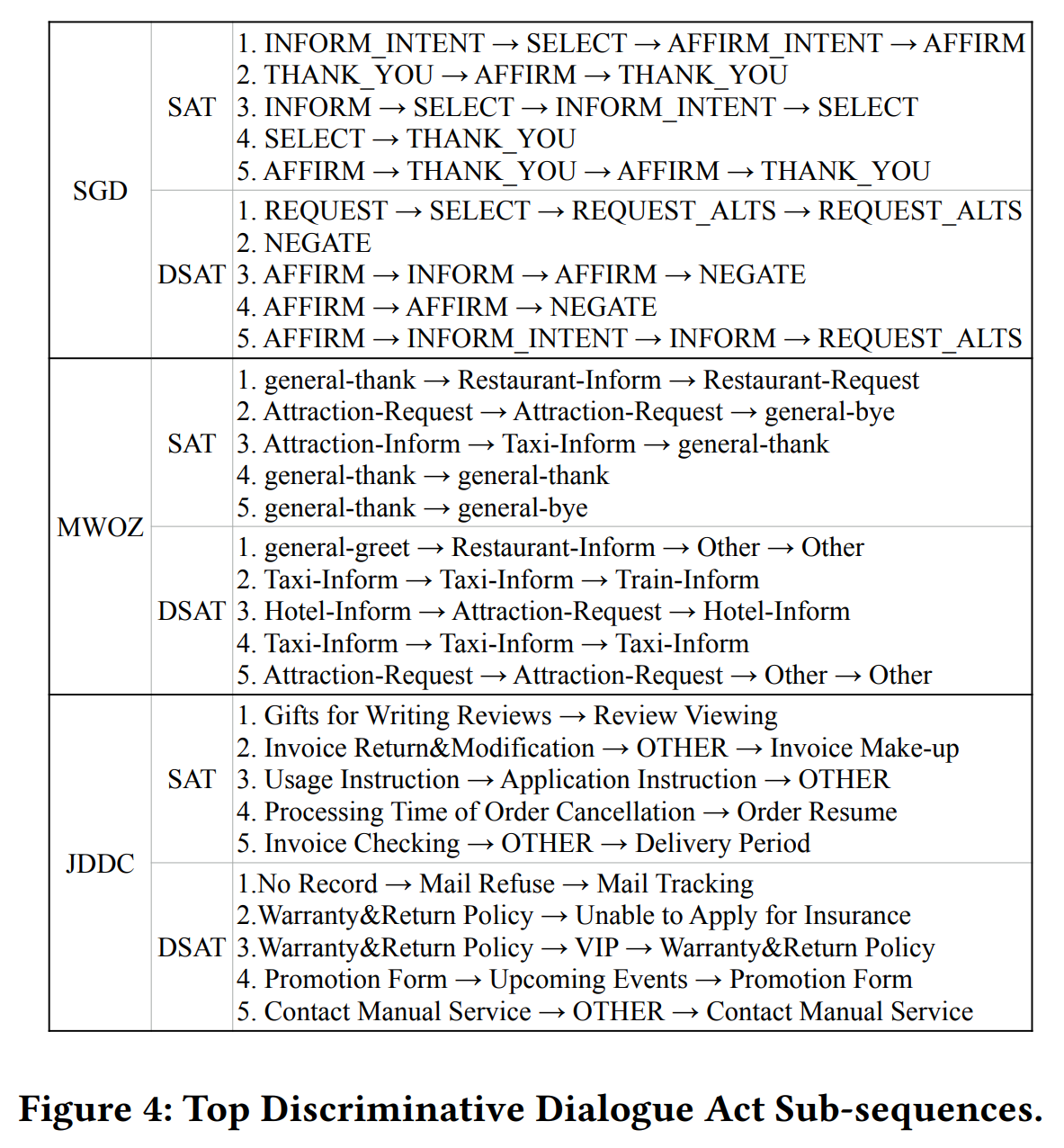 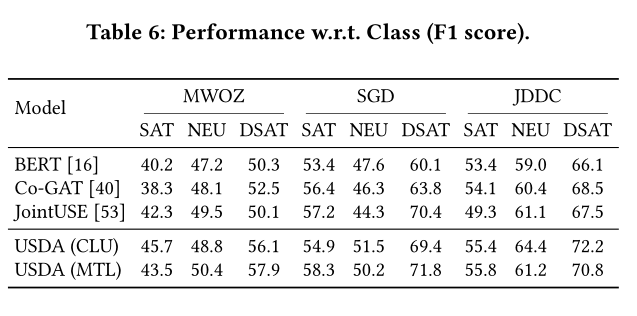 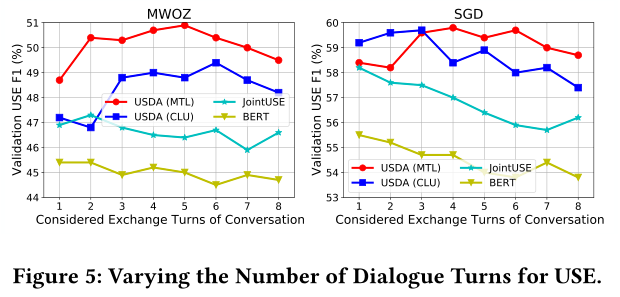